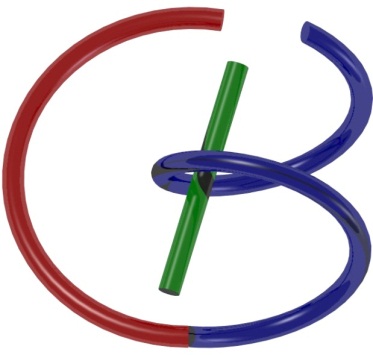 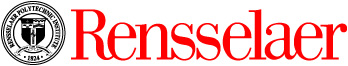 38655 BMED-2300-02
Lecture 8: Discrete FT
Ge Wang, PhD
Biomedical Imaging Center
CBIS/BME, RPI
wangg6@rpi.edu

February 9, 2018
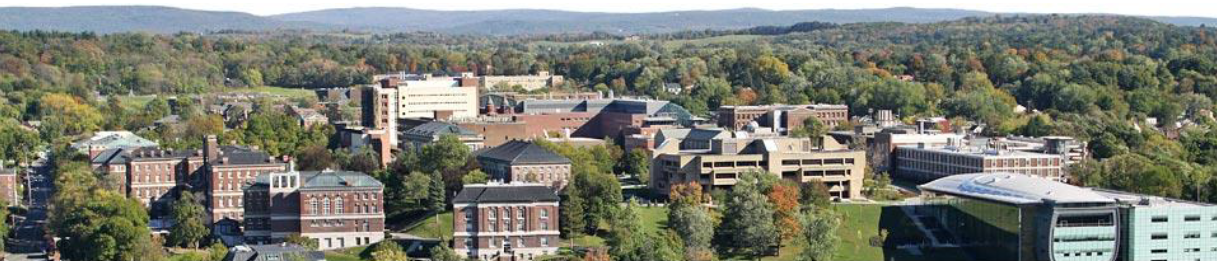 BB Schedule for S18
Office Hour: Ge Tue & Fri 3-4 @ CBIS 3209 | wangg6@rpi.edu
Kathleen Mon 4-5 & Thurs 4-5 @ JEC 7045 | chens18@rpi.edu
Sampling Theorem
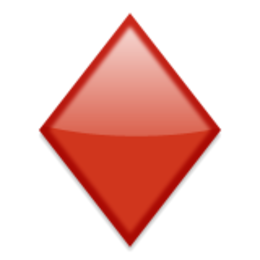 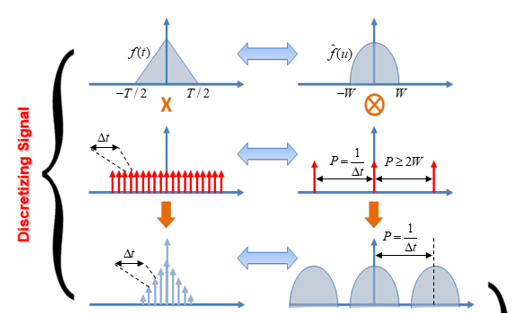 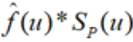 What If P=2W
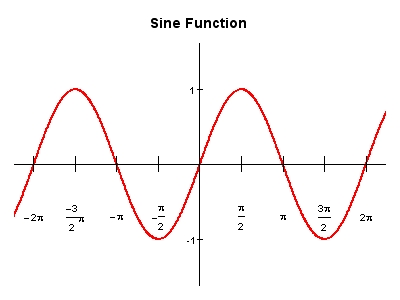 Derivation of the Sampling Theorem
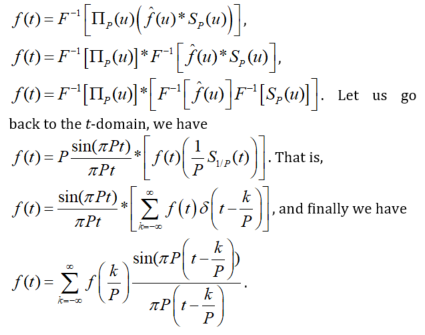 https://dsp.stackexchange.com/questions/37480/formulating-a-function-on-matlab-for-the-shannon-interpolation-formula
Good Case: True versus Sampled
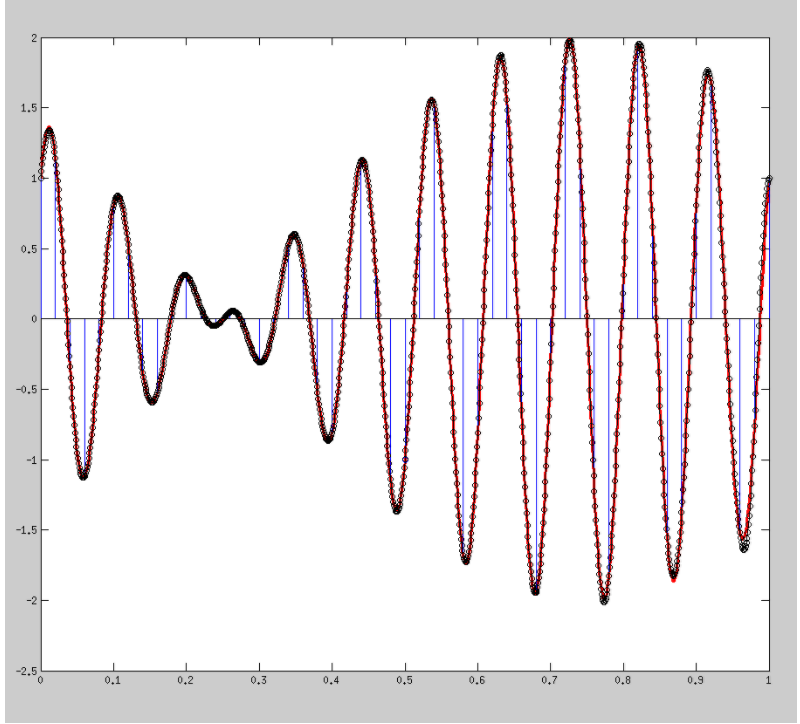 Bad Case: True versus Sampled
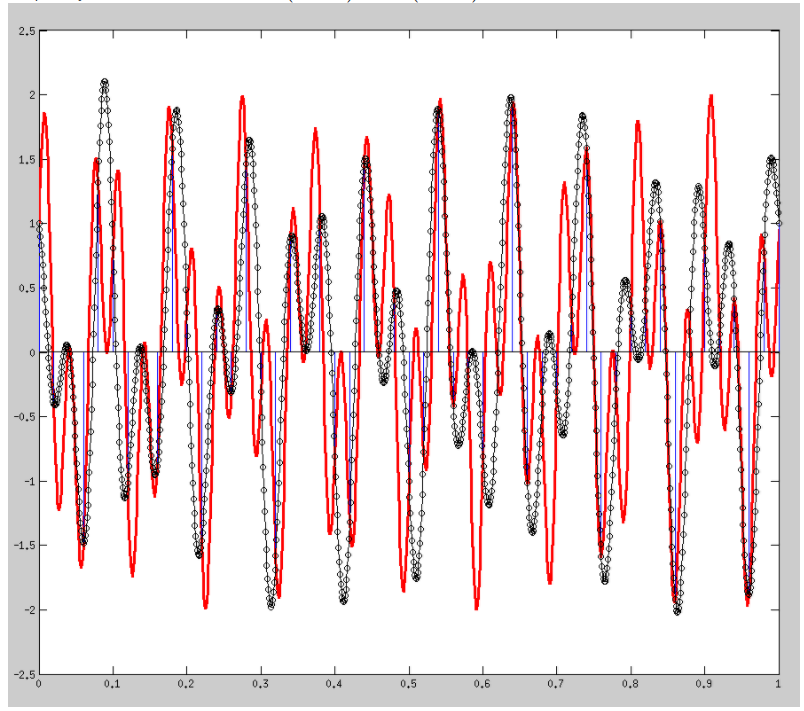 Big Picture
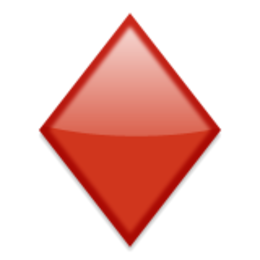 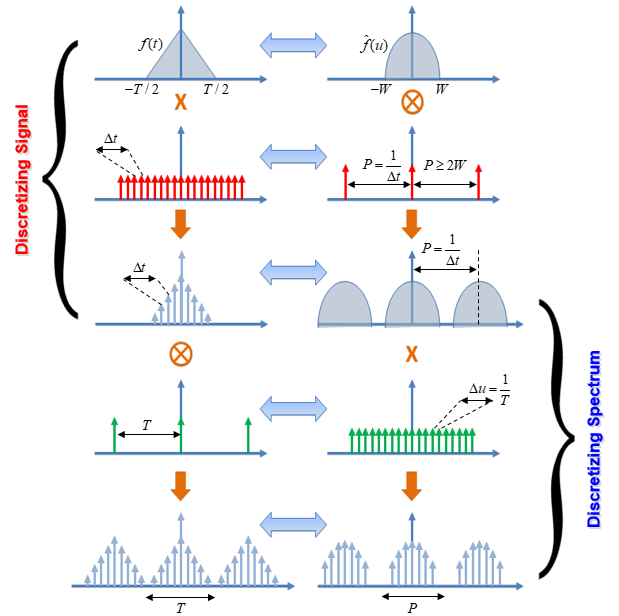 Signal Sampling
Continuous Signal
Shah Function (Impulse Train)
Sampled Function
Spectral Duplication
Sampled Function
Sampling 
Frequency
There will be no overlap if
Nyquist Theorem
If
Aliasing
When can we recover F(u) from FS(u)?
Only if
(Nyquist Frequency)
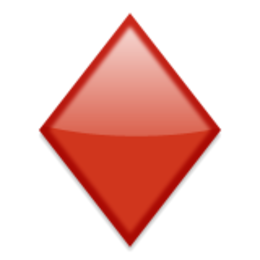 We can use
Then
and
Sampling frequency must be greater than
Why Non-unique?
Digitization Not Finished Yet
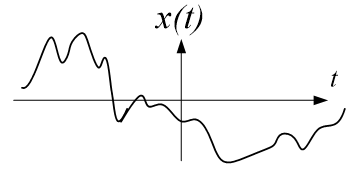 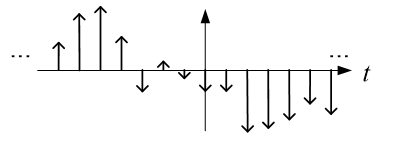 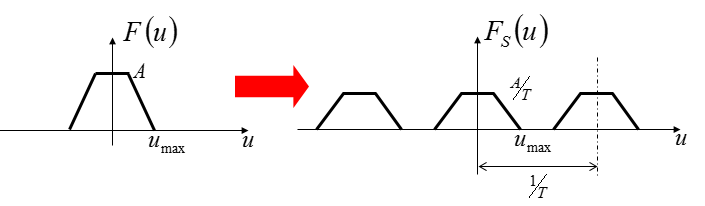 Discretizing Spectrum
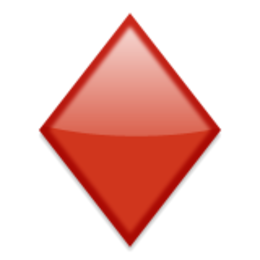 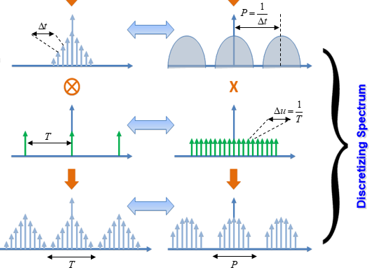 From Continuous to Discrete
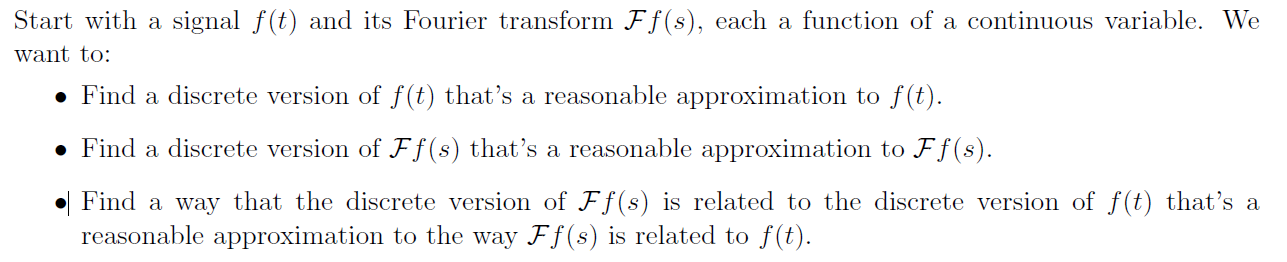 f(t)
g(t)
F(t)
G(t)
Continuous
Discrete
Big Picture
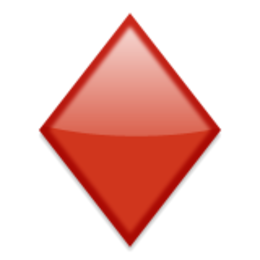 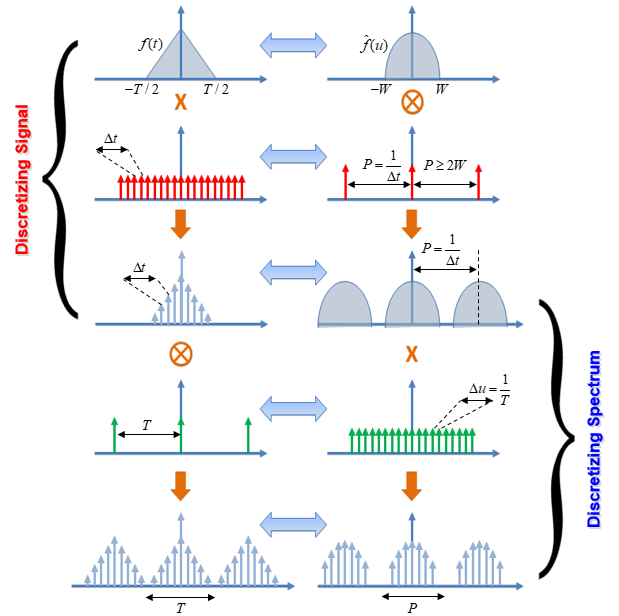 Key Variables
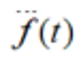 Direct Fourier Transform of
Continuous FT of Sampled f(t)
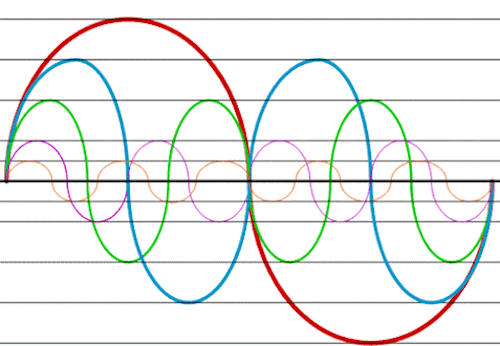 Sampling in the Fourier Domain
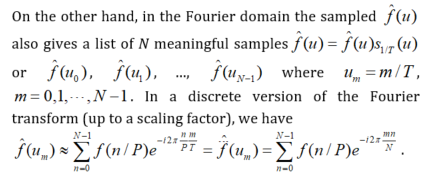 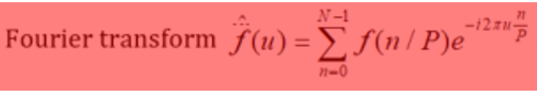 Discrete Fourier Transform
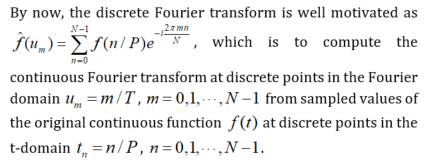 Use of Integer Indices
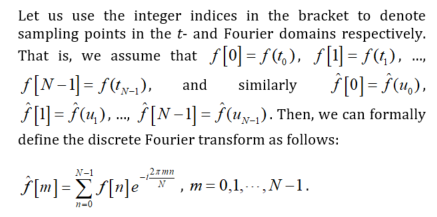 Inverse Discrete Fourier Transform
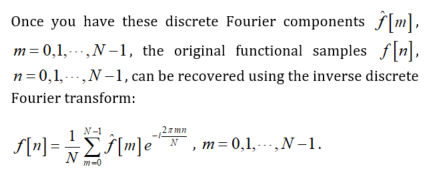 Why 1/N?
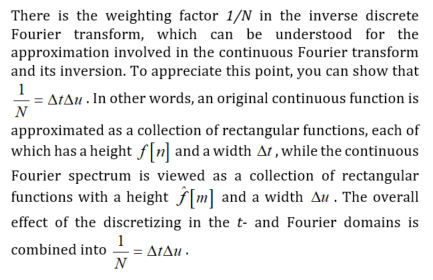 Perspective 1: Discretization
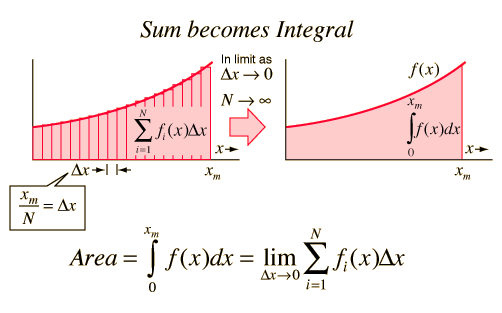 Perspective 2: Harmonics
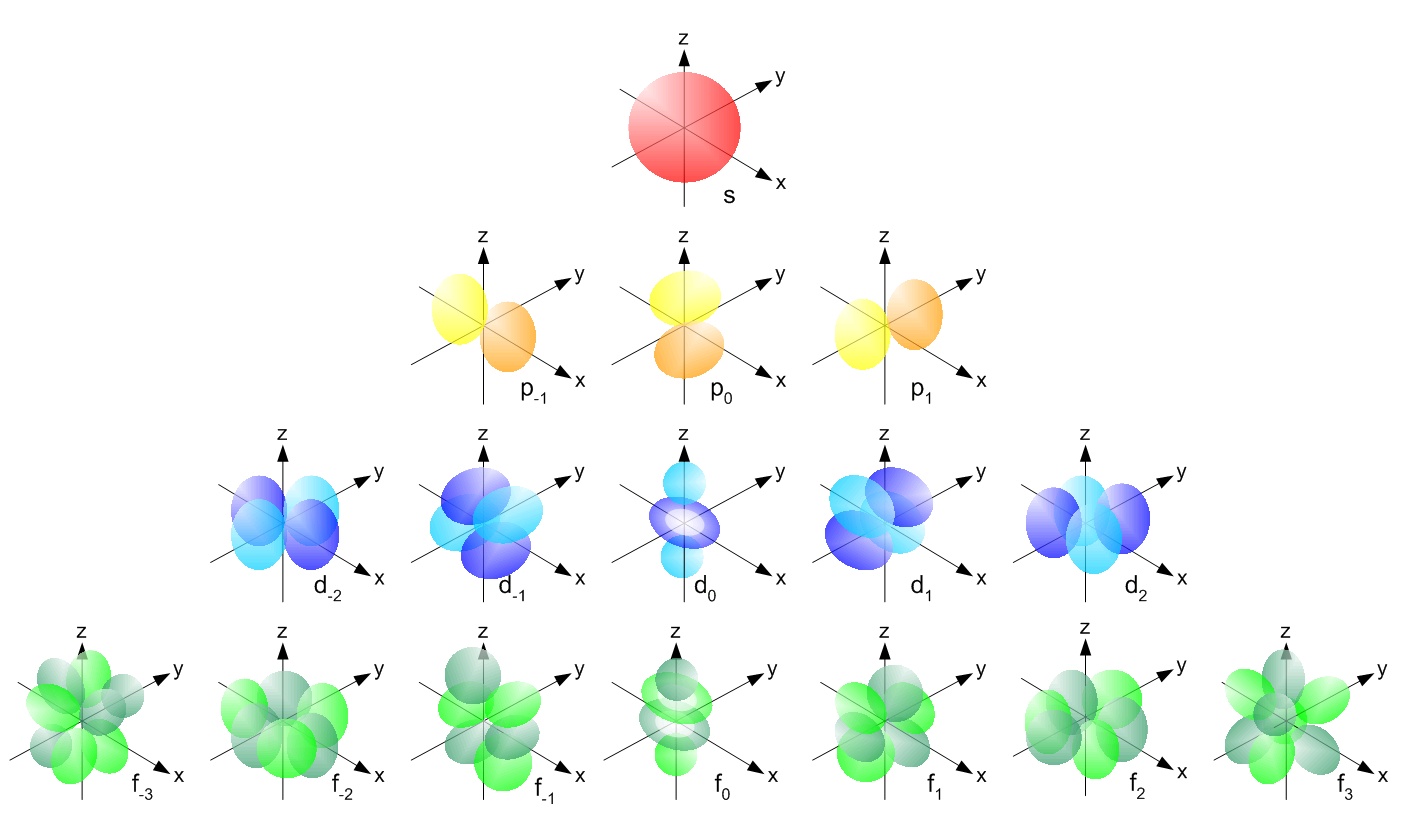 Orthonormal Basis
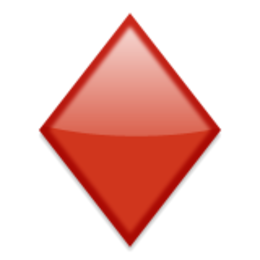 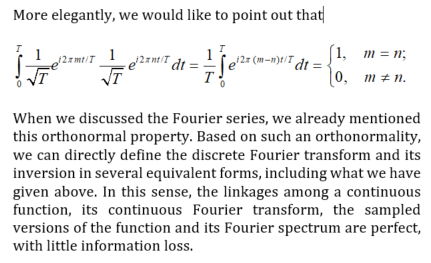 Discrete FT in Different Notations
Vector of N Elements
Only Needs N Basis Functions

N Harmonic Orthogonal
Basis Functions Are Enough

Frequencies Differ by
Constant Increment

Forward & Inverse Transforms
Are Symmetric
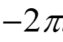 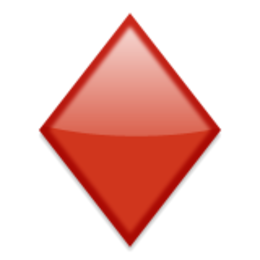 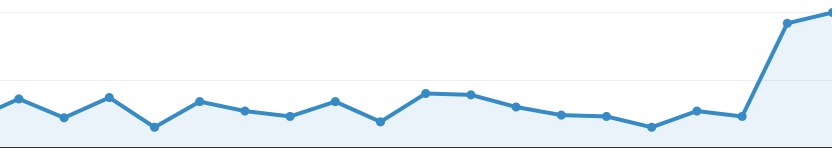 FFT
Fast Fourier Transform (FFT) is an efficient algorithm for performing a discrete Fourier transform
FFT published by Cooley & Tukey in 1965

In 1969, the 2048 point analysis of a seismic trace took 13 ½ hours. Using the FFT, the same task on the same machine took 2.4 seconds!
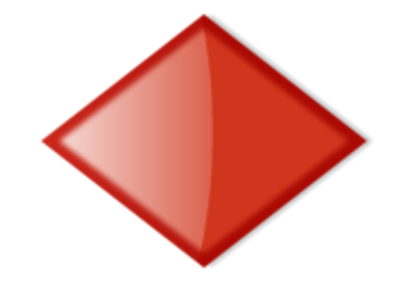 FFT & IFFT
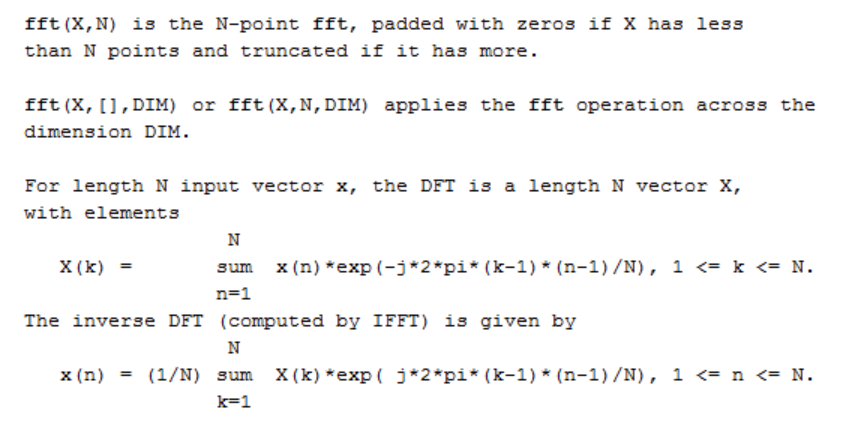 Application 1: Discrete Convolution
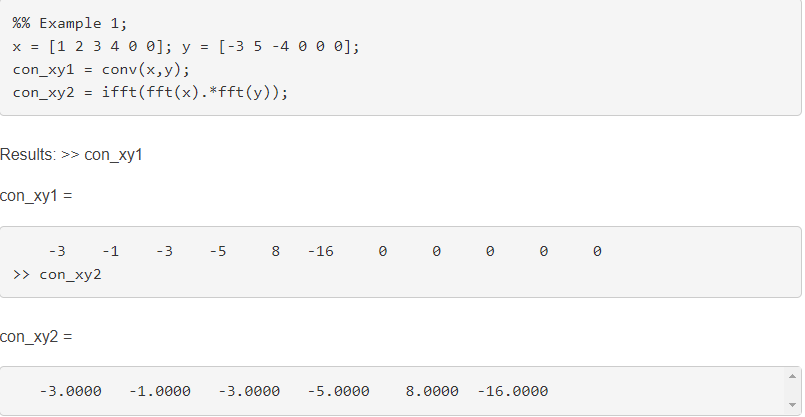 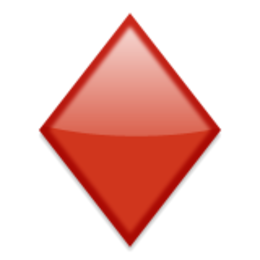 https://www.mathworks.com/matlabcentral/answers/38066-difference-between-conv-ifft-fft-when-doing-convolution
Circular Convolution
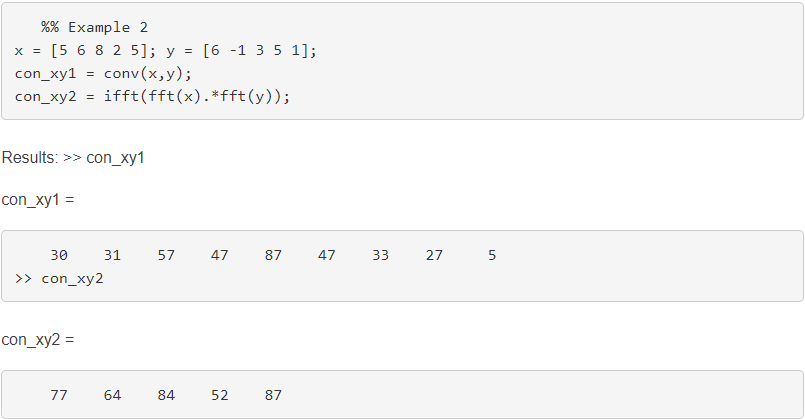 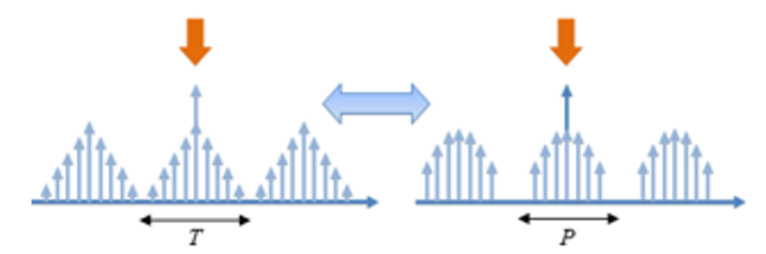 Zero Padding
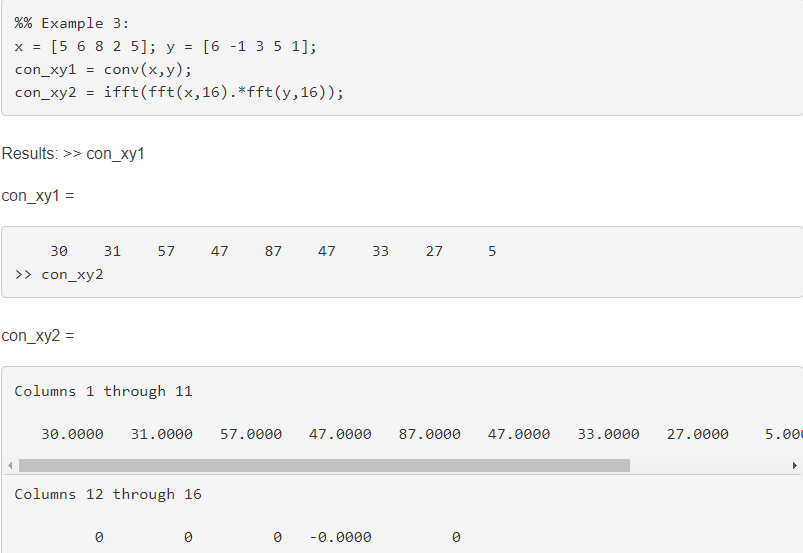 Zero Padding Illustrated
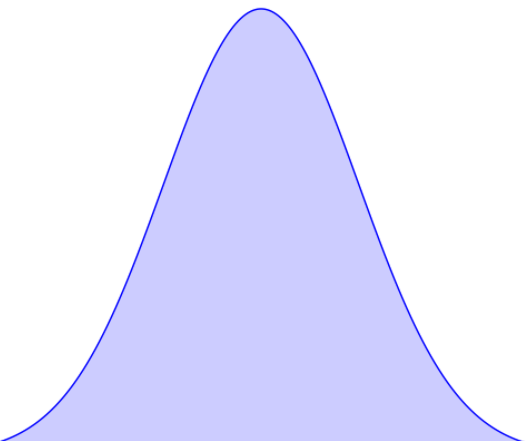 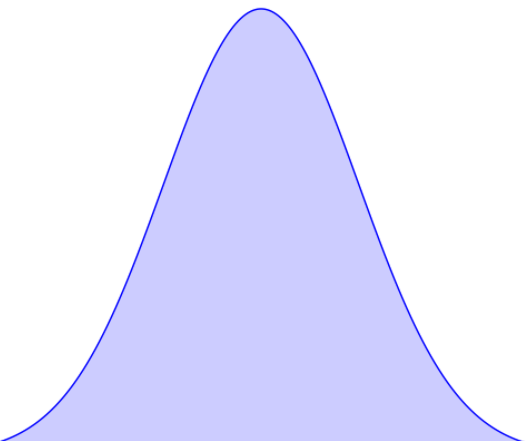 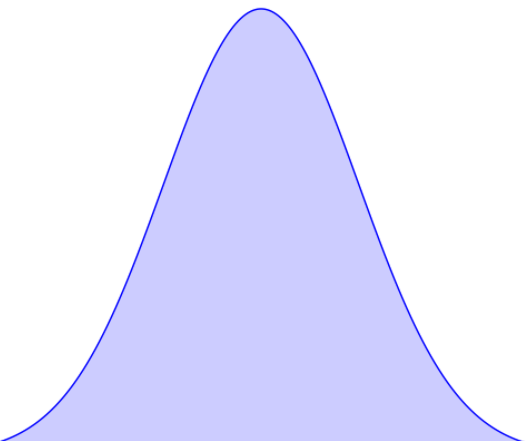 Further Reading
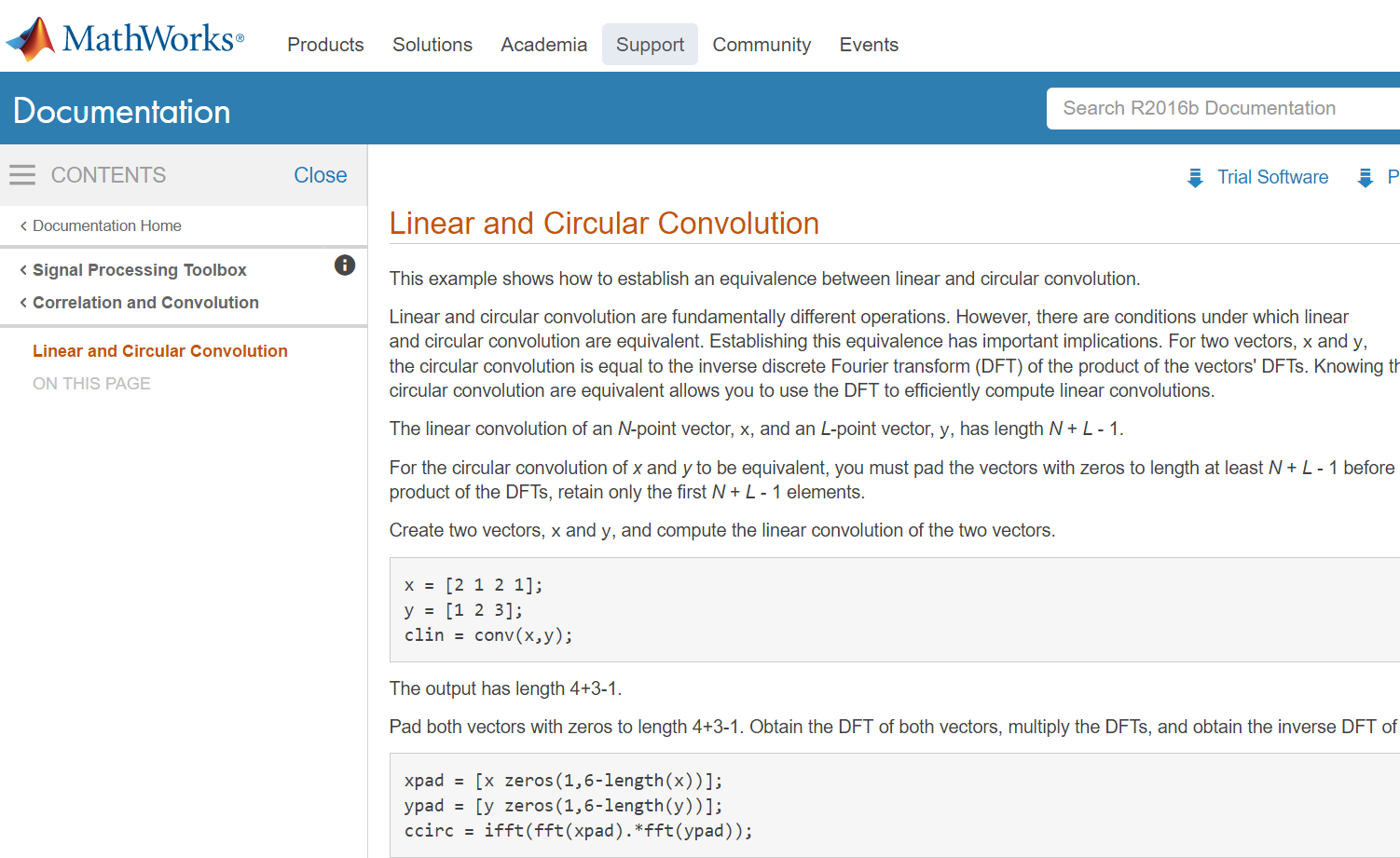 Application 2: Spectral Analysis
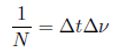 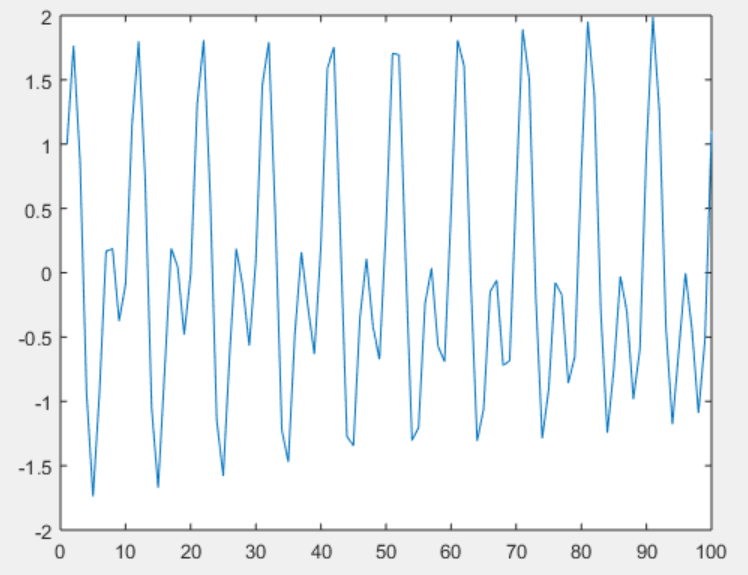 Fs = 1e3;
t = 0:0.001:1‐0.001;
x = cos(2*pi*100*t)+sin(2*pi*202.5*t);
Plot(x(1:100));
https://www.mathworks.com/help/signal/ug/amplitude-estimation-and-zero-padding.html
Without Zero Padding
xdft = fft(x);
xdft = xdft(1:length(x)/2+1);
xdft = xdft/length(x);
xdft(2:500) = 2*xdft(2:500);
freq = 0:Fs/length(x):Fs/2;
 
plot(freq,abs(xdft))
hold on
plot(freq,ones(length(x)/2+1,1),'LineWidth',2)
xlabel('Hz')
ylabel('Amplitude')
hold off
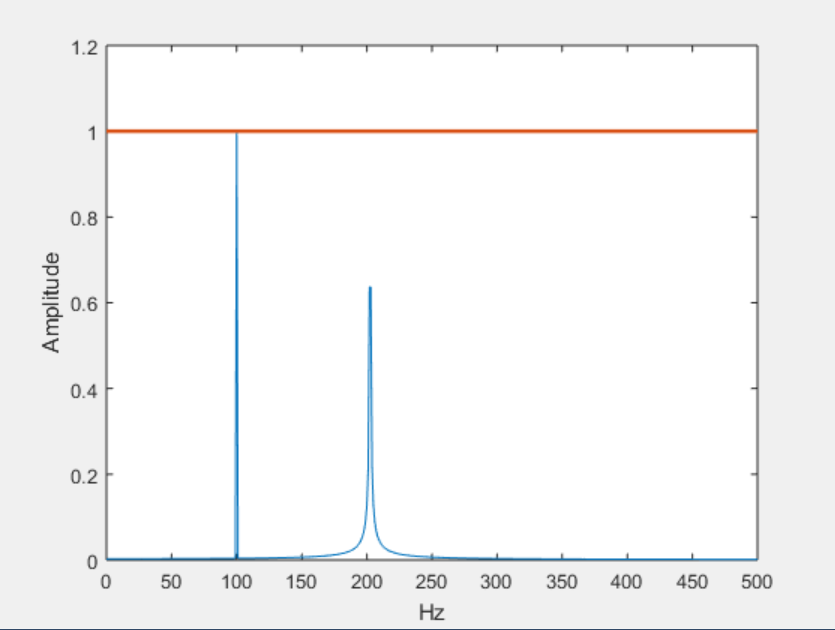 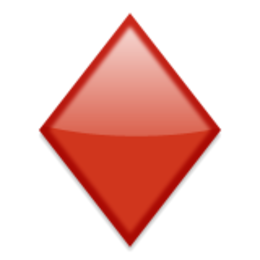 Zero Padding
xdft = fft(x,2000);
xdft = xdft(1:length(xdft)/2+1);
xdft = xdft/length(x);
xdft(2:500) = 2*xdft(2:500);
freq =0:Fs/(2*length(x)):Fs/2;

plot(freq,abs(xdft))
hold on
plot(freq,ones(2*length(x)/2+1,1),'LineWidth',2)
xlabel('Hz')
ylabel('Amplitude')
hold off
Note: Impossible into Possible
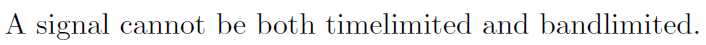 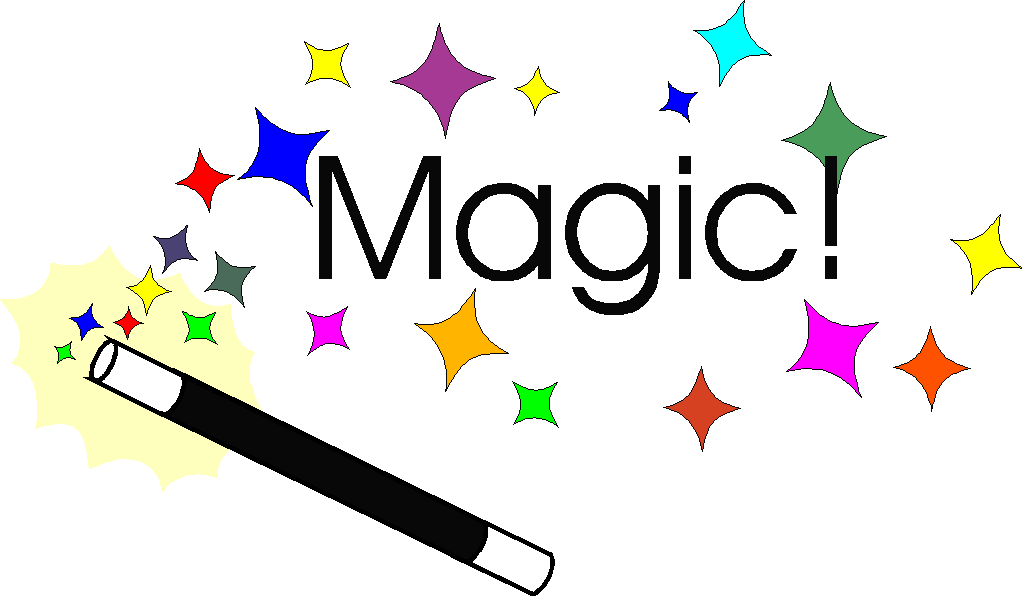 Convergence Issue
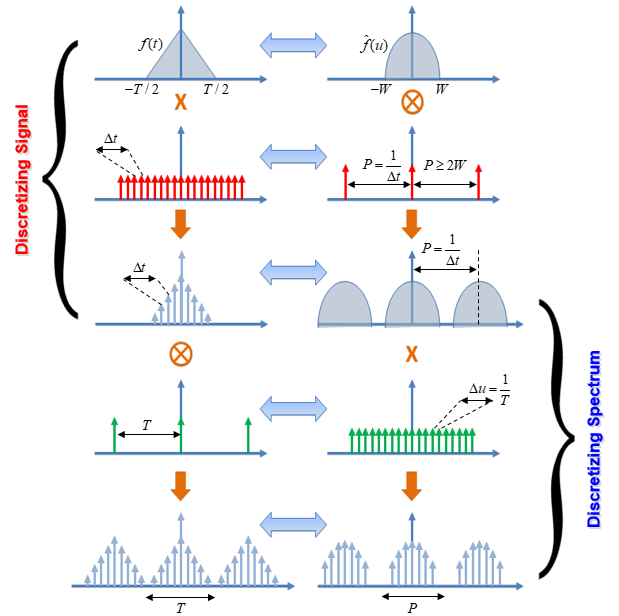 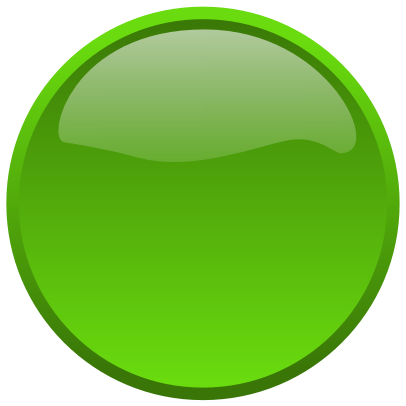 Increasingly Smaller, Not Enough
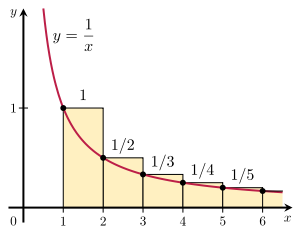 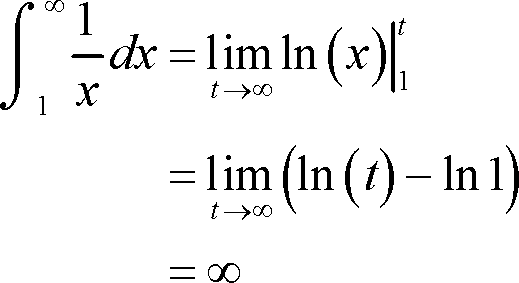 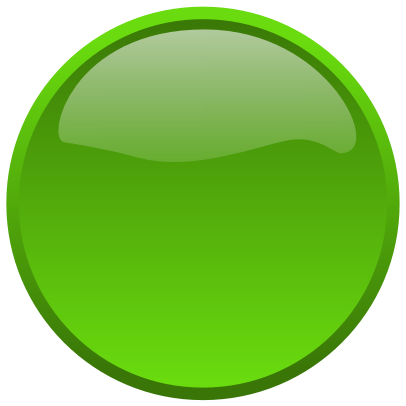 Wheat & Chessboard Problem
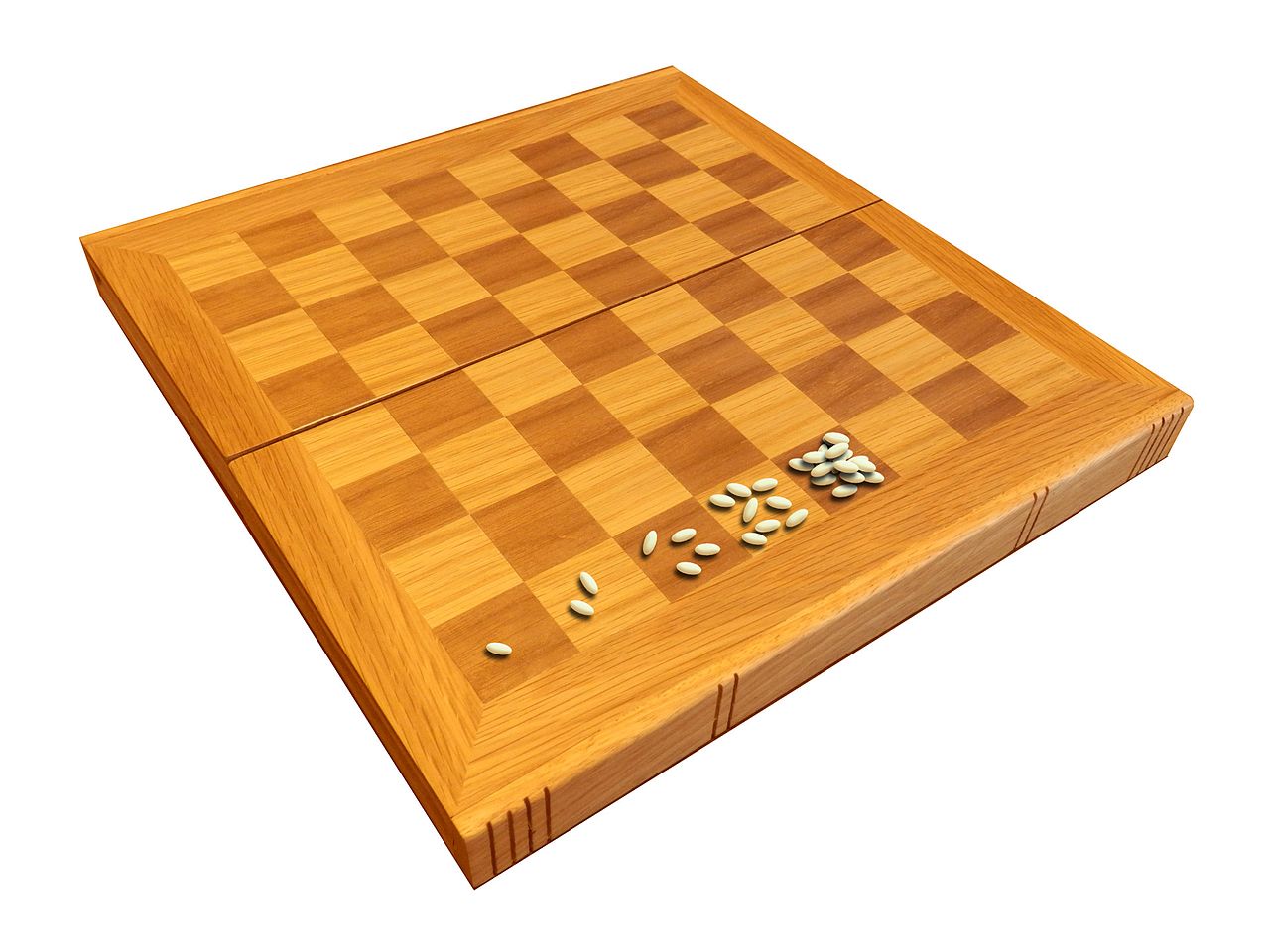 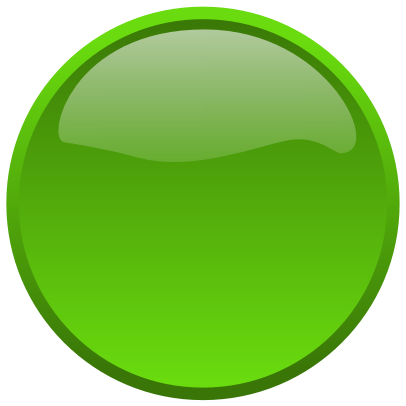 Exponential growth never can go on very long in a finite space with finite resources.
https://see.stanford.edu/Course/EE261
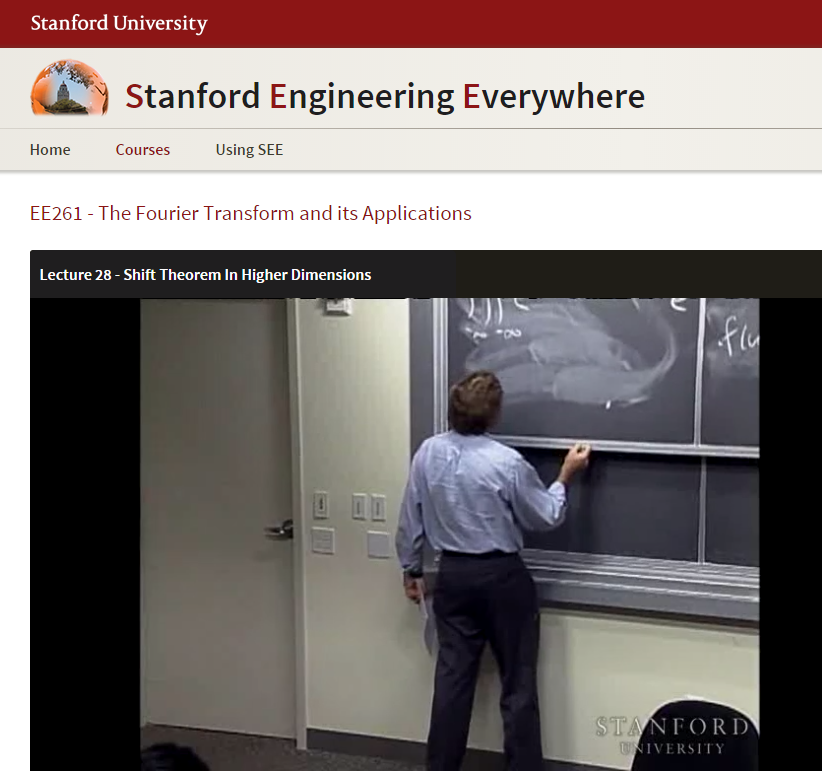 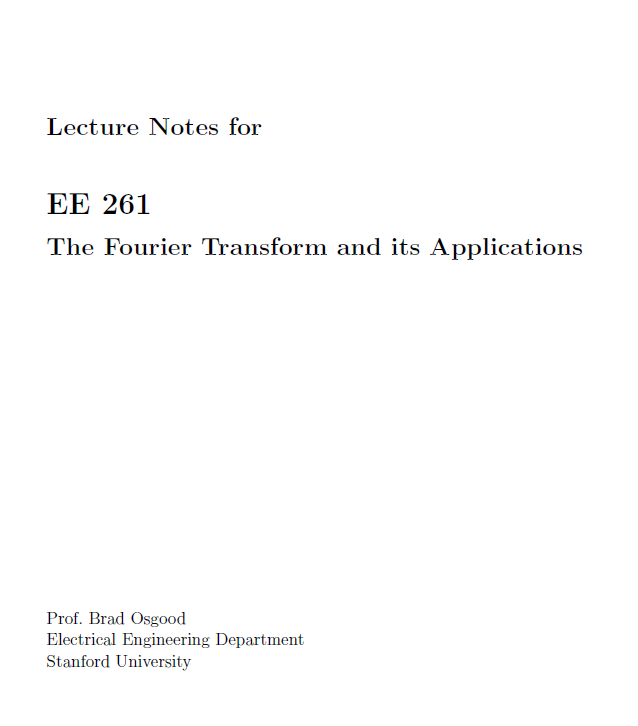 https://see.stanford.edu/materials/lsoftaee261/book-fall-07.pdf
https://see.stanford.edu/Course/EE261
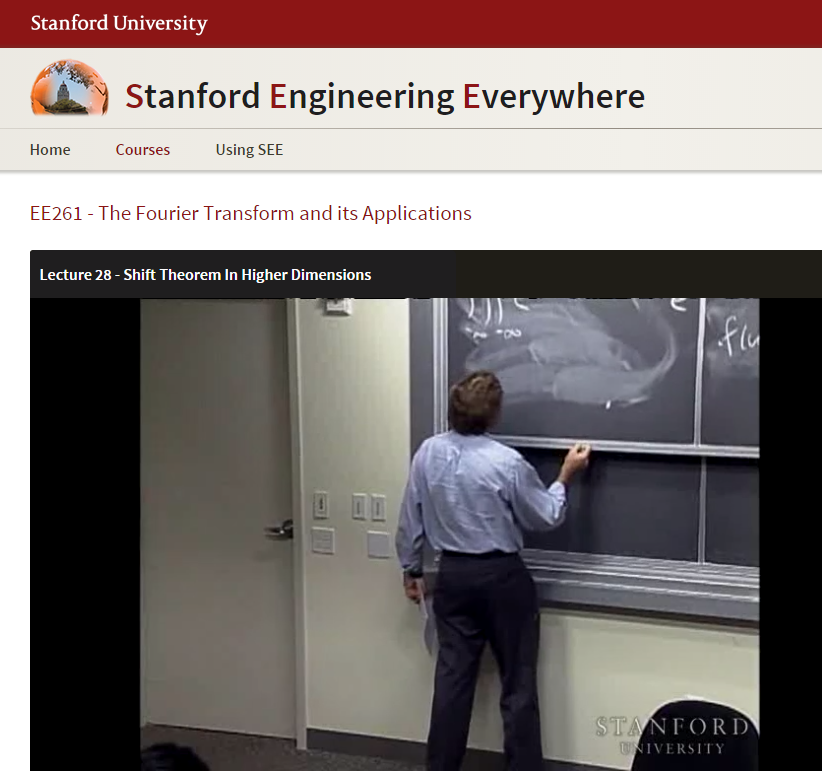 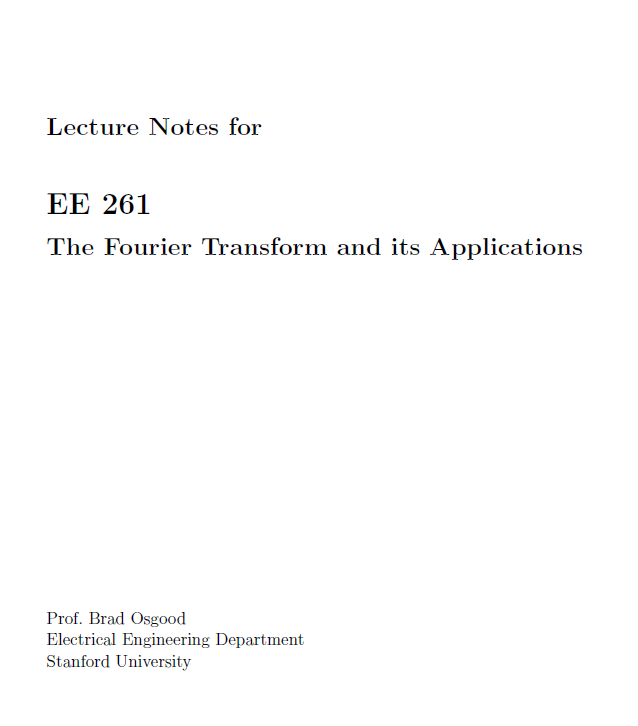 https://see.stanford.edu/materials/lsoftaee261/book-fall-07.pdf
Art_X
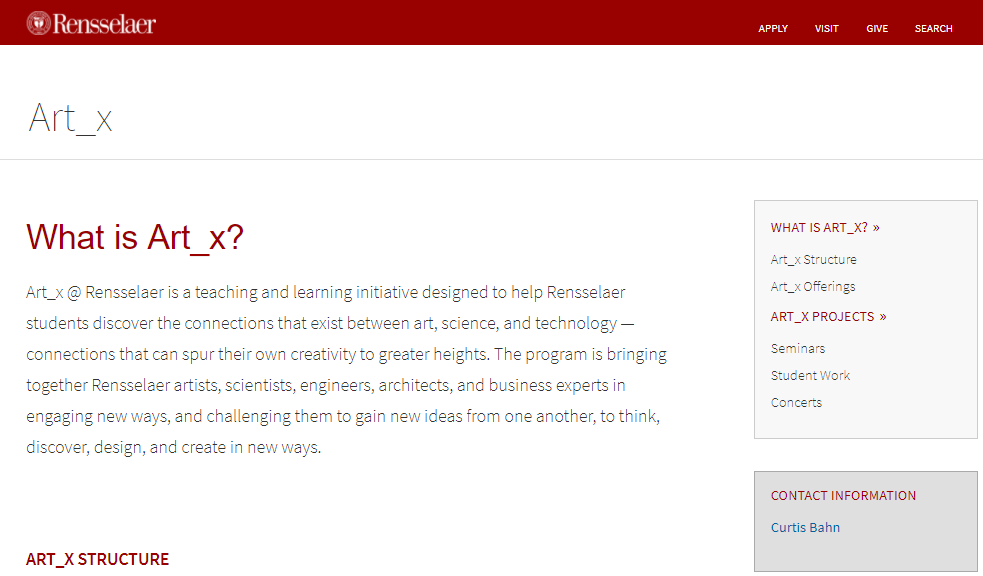 ArtX HW: Do an Overview Poster
DFT & FFT
Signal Processing
Fourier Series
Fourier Transform
Periodic
Non-periodic
Convolution
Shift-invariant Linear System
Due Next Fri
Function/System
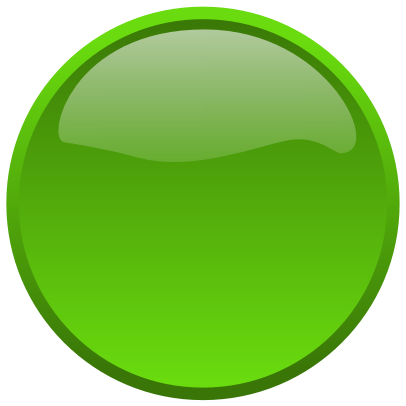